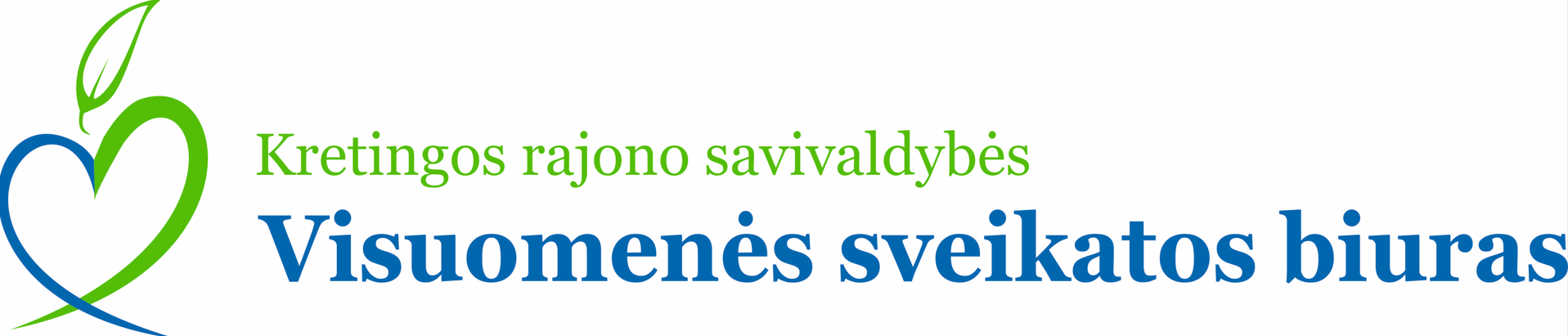 SALANTŲ GIMNAZIJOS MOKINIŲ PROFILAKTINIŲ SVEIKATOS PATIKRINIMŲ DUOMENŲ ANALIZĖ 2024-2025 M.
PARENGĖ: VISUOMENĖS SVEIKATOS SPECIALISTĖ
 VIRGINIJA MOCKUTĖ
 2024
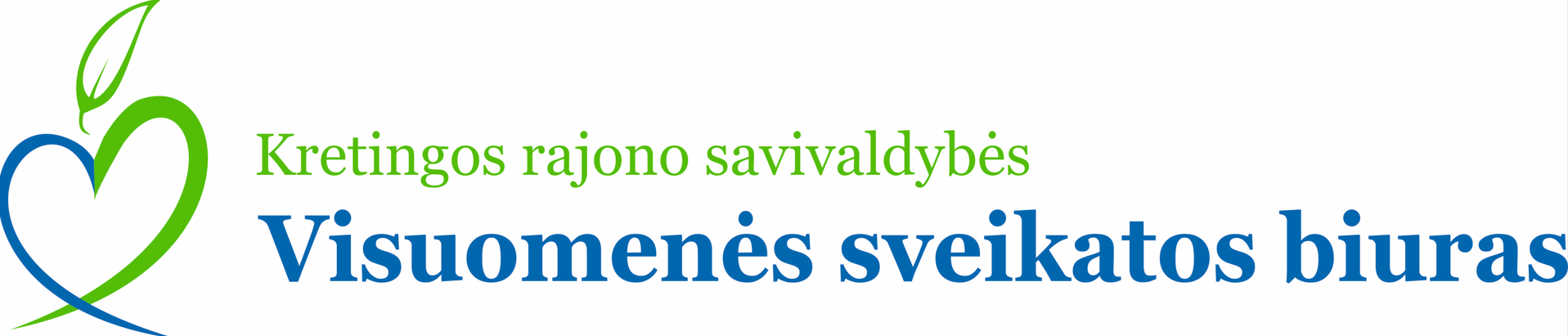 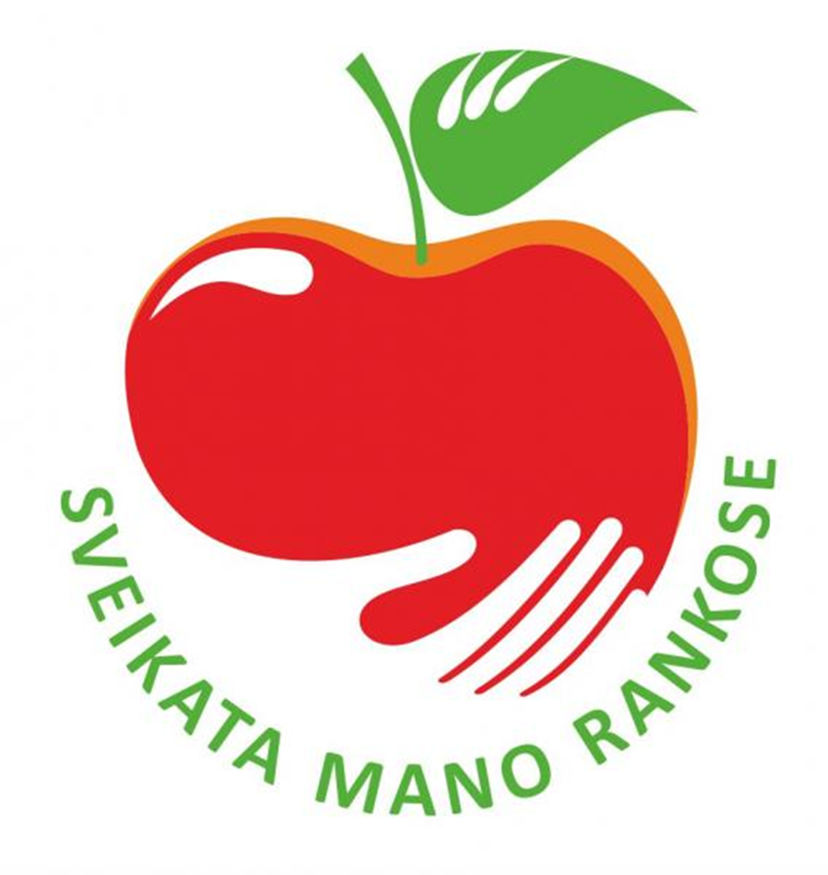 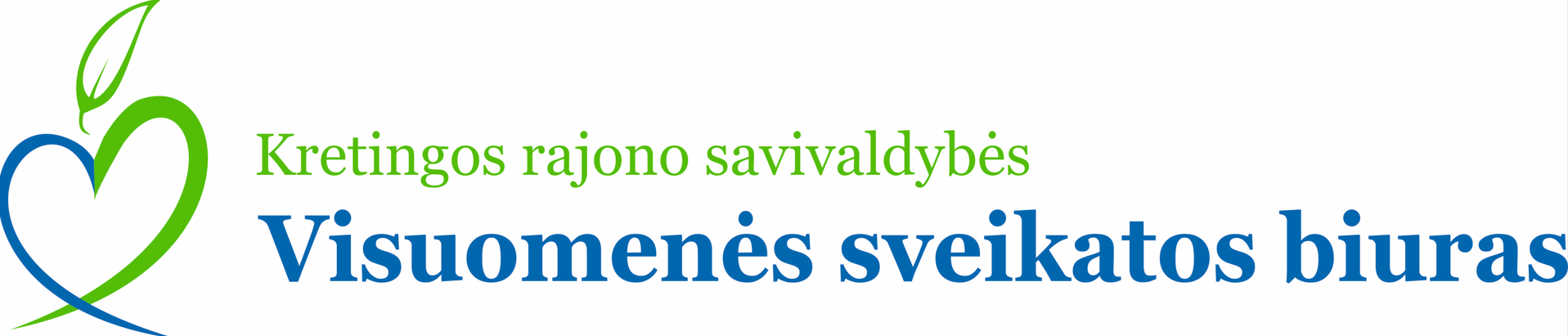 LIETUVOS HIGIENOS NORMA HN 21:2011„MOKYKLA, VYKDANTI BENDROJO UGDYMO PROGRAMAS.BENDRIEJI SVEIKATOS SAUGOS REIKALAVIMAI“
ĮPAREIGOJA KIEKVIENAIS METAIS IKI RUGSĖJO 15 D. KAD MOKINIAI PATEIKTŲ MOKYKLAI INFORMACIJĄ APIE PROFILAKTINIO SVEIKATOS PATIKRINIMO REZULTATUS.
DUOMENYS APIE MOKINIŲ SVEIKATOS BŪKLĘ GAUNAMI IŠ STATINĖS APSKAITOS FORMOS NR. 027-1/A „VAIKO SVEIKATOS PAŽYMĖJIMAS“, PATVIRTINTOS LIETUVOS RESPUBLIKOS SVEIKATOS APSAUGOS MINISTRO 2004 M. GRUODŽIO 24 D. ĮSAKYMU NR. V-951 (ŽIN., 2005, NR. 3-38).
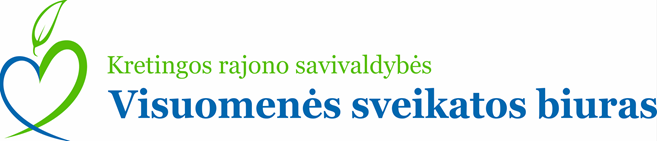 Vadovaujantis SAM 2018 m. balandžio 26 d. įsakymu Nr. V657 „Dėl elektroninės sveikatos paslaugų ir bendradarbiavimo infrastruktūros informacinės sistemos naudojimo tvarkos aprašo patvirtinimo“ pakeitimo“, nuo 2018 m. birželio 1 d. duomenys, susiję su mokinio sveikatos pažymėjimu, visose asmens sveikatos priežiūros įstaigose privalo būti tvarkomi elektroniniu būdu.

Elektroniniu būdu užpildytas ir pasirašytas mokinio sveikatos pažymėjimas patenka į elektroninę sveikatos paslaugų ir bendradarbiavimo infrastruktūros informacinę sistemą, iš kurios yra perduodamas į Higienos instituto Vaikų sveikatos stebėsenos informacinę sistemą (VSS IS).

 Su šia sistema dirba Visuomenės sveikatos specialistai, vykdantys visuomenės sveikatos priežiūrą ugdymo įstaigose.
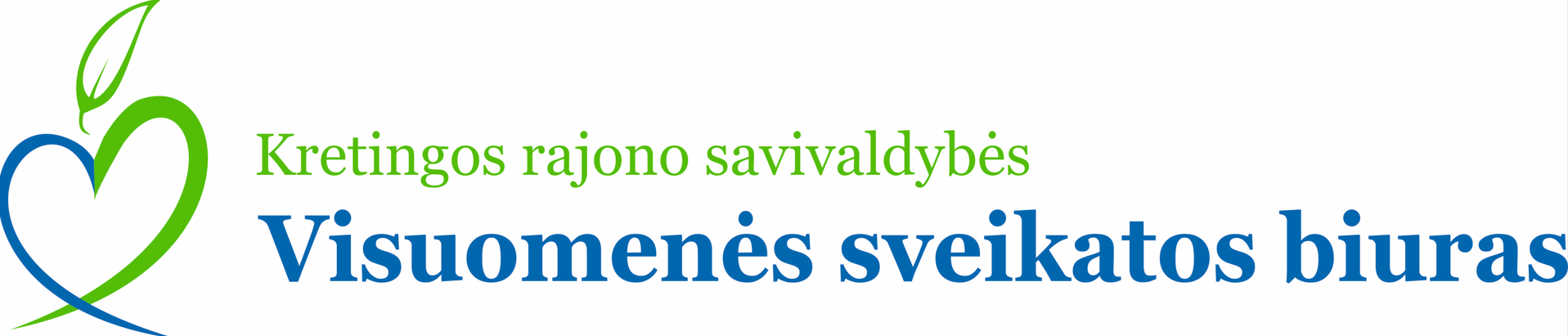 PROFILAKTINIŲ MOKINIŲ SVEIKATOS PATIKRINIMŲ REZULTATAI
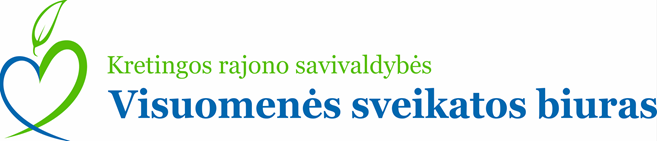 ĮVADAS
Vienas svarbiausių sveikatos raidos tarpsnių yra vaikystė ir paauglystė. Tuo laikotarpiu  elgsenos ir gyvensenos ypatybės turi labai didelės reikšmės vėlesnio gyvenimo kokybei.
 Šeima ir mokykla mokiniui turi padėti suprasti, kad sveikata yra vertybė, kurią reikia tausoti bei saugoti. 
Atsižvelgiant į mokinių sveikatos problemas yra kryptingai planuojama ir įgyvendinama sveikatos priežiūra bendrojo lavinimo mokyklose, organizuojamos tikslios sveikatos stiprinimo priemonės, susijusios su ligų ir traumų profilaktika.
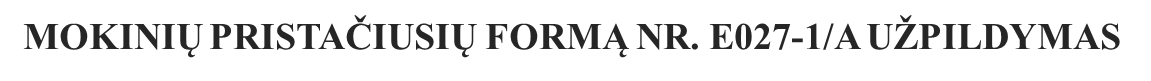 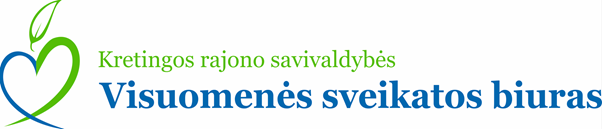 RODIKLIS IR JO REIKŠMĖ ABSOLIUTUS SKAIČIUS BEI POKYTIS NUO PRAĖJUSIŲ METŲ PROCENTAISPokytis - pateikiama skaitinė ugdymo įstaigos rodiklio pokyčio reikšmė, kuri vaizduojama su "+" ženklu, jei reikšmė padidėjo, palyginus su praėjusiais metais ir "-", jei sumažėjo
Ūgis (cm)
Svoris (kg)
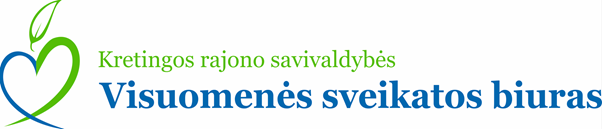 KMI (kūno masės indekso) skaičiuoklė
Populiariausias svorio įvertinimo būdas – kūno masės indeksas (KMI). 
Šis svorio indeksas padeda įvertinti mitybos būklę – svorio nepakankamumą, antsvorį, nutukimo laipsnį, o taip pat su tai susijusių lėtinių ligų rizikos laipsnį. 
Savo kūno masės indeksas padės apsiskaičiuoti KMI skaičiuoklė: 
Ūgis (cm)Svoris (kg)
Mokinių KMI įvertinimas apskaičiuojamas pagal 2–18+ m. amžiaus asmenims pritaikytas KMI vertinimo ribas, šalyje oficialiai įsigaliojusias nuo 2020 m. gegužės 1 d. (Lietuvos Respublikos sveikatos apsaugos ministro 2004 m. gruodžio 24 d. įsakymas Nr. V-951).
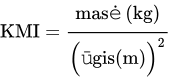 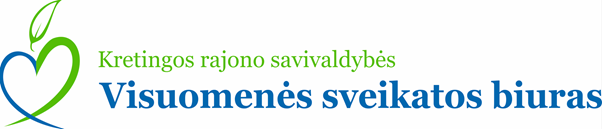 Duomenys švieslentėje apie mokinių KMI įvertinimo rezultatus atnaujinami kiekvieną mėnesį
Vaikų sveikatos stebėsenos informacinės sistemos (VSS IS) švieslentės | Kūno masės indekso (KMI) duomenys

https://sveikstat.hi.lt/infographic.aspx?ing_uid=34
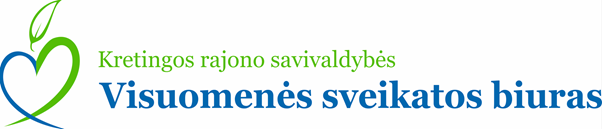 RODIKLIS IR JO REIKŠMĖ ABSOLIUTUS SKAIČIUS BEI PROCENTAIPokytis - pateikiama skaitinė ugdymo įstaigos rodiklio pokyčio reikšmė, kuri vaizduojama su "+" ženklu, jei reikšmė padidėjo, palyginus su praėjusiais metais ir "-", jei sumažėjo
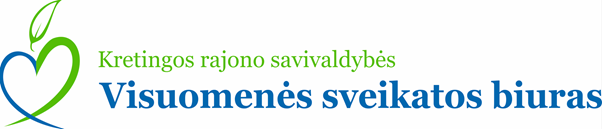 RODIKLIS IR JO REIKŠMĖ ABSOLIUTUS SKAIČIUS BEI POKYTIS NUO PRAEITŲ METŲ PROECENTAIS Pokytis - pateikiama skaitinė ugdymo įstaigos rodiklio pokyčio reikšmė, kuri vaizduojama su "+" ženklu, jei reikšmė padidėjo, palyginus su praėjusiais metais ir "-", jei sumažėjo
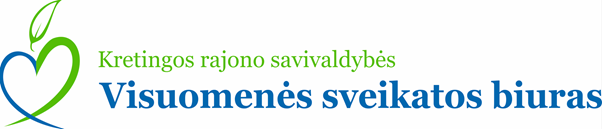 MOKSLEIVIŲ DANTŲ IR ŽANDIKAULIŲ BŪKLĖS VERTINIMAS
Atliekant kasmetinį vaiko sveikatos patikrinimą, gydytojas odontologas įvertina vaiko dantų, žandikaulių būklę ir rezultatus įrašo į vaiko sveikatos pažymėjimo antrą dalį „Dantų ir žandikaulių būklės įvertinimas“. Vertinant ėduonies pažeistų, plombuotų ir išrautų dantų skaičių. 

Kai KPI reikšmė yra mažesnė nei 1,2 – ėduonies intensyvumas apibūdinamas kaip labai žemas; nuo 1,2 iki 2,6 – žemas, nuo 2,7 iki 4,4 – vidutinis; nuo 4,5 iki 6,5 – aukštas ir labai aukštas, kai rodiklis yra didesnis nei 6,5.
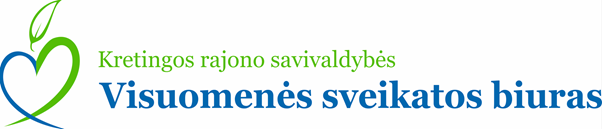 KPI – dantų ėduonies intensyvumo indeksas
KPI ir kpi indekos ribos: Labai žemas - mažiau nei 1,2.
 Žemas - 1,2-2,6. Vidutinis 2,7-4,4. Aukštas 4,5-6,5. Labai aukštas - daugiau nei 6,5.
Tai kas gi tas ėduonis?Dantų ėduonis, kariesas, kariozinė dėmė, ertmė ar tiesiog skylė dantyje – visi šie pavadinimai reiškia tą patį – procesą, kurio metu, veikiant mikroorganizmams, gyvenantiems ant danties likusiose apnašose, yra danties audiniai.Kodėl prasideda dantų ėduonis?Jei reikėtų įvardinti pagrindines priežastis, kodėl genda dantis, nė neabejodami atsakytume – dėl dantį dengiančių nenuvalytų apnašų ir į burną. patenkančių įvairaus pavidalo angliavandenių!
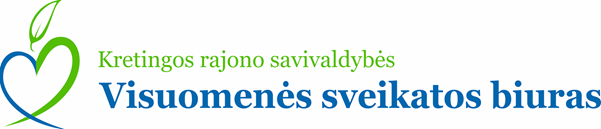 SVEIKATOS ANALIZĖS REZULTATŲ SVARBA
Statinių ataskaitų pagrindinis tikslas yra pateikti trumpą mokinių sveikatos būklės ir tam tikrų rizikos veiksnių situacijos apžvalgą.
Suteikia pirminę ir bendrą informaciją apie pagrindines mokinių sveikatos problemas. 
Remiantis šia bendra sveikatos būklės ir tam tikrų rizikos veiksnių apžvalga, sudarant sveikatos specialisto metinius veiklos planus, galimybė toliau identifikuoti svarbiausius prioritetus, susijusius su mokinių sveikatos būklės gerinimu. 
Salantų gimnazijoje 83,43% mokinių yra profilaktiškai pasitikrinę sveikatą. Dalyje pažymų mokinių sveikata įvertinta nevisiškai ir (ar) gydytojų išvados, rekomendacijos nepateiktos.
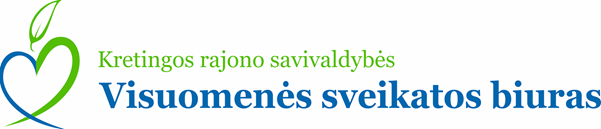 TIKSLAI IR UŽDAVINIAI
Tikslingai mokinius įtraukti į sveikatos stiprinimo veiklas – organizuoti ir vykdyti mokymus, apimančius aiškią, išsamią ir patikimą informaciją apie mitybą, fizinį aktyvumą, žalingus įpročius. 
Būtina mokinių sveikatos priežiūrą vykdyti visomis kryptimis, ypatingą dėmesį skiriant regos sutrikimų profilaktikai: tinkamai aplinkai (poilsio vieta, sėdėjimo poza, apšvietimas), poilsiui (akių mankštas), pilnavertei mitybai bei profilaktiniam regėjimo tikrinimui, dantų ėduonies profilaktikai, antsvorio prevencijai.
Mažinti gyvensenos rizikos veiksnius, kurie sąlygotų kvėpavimo sistemos ligas, didelį dėmesį skiriant profilaktikai (tinkama higiena, mityba, fizinis aktyvumas darbo – poilsio režimas).
Svarbu mokyklos bendruomenėje propaguoti sveiką gyvenseną, stengtis mažinti rizikos veiksnius, kurie įtakoja ligų atsiradimą. 
Inicijuoti, organizuoti, vykdyti projektus mokinių sveikatai stiprinti.
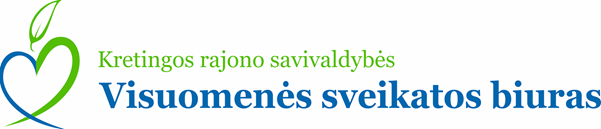 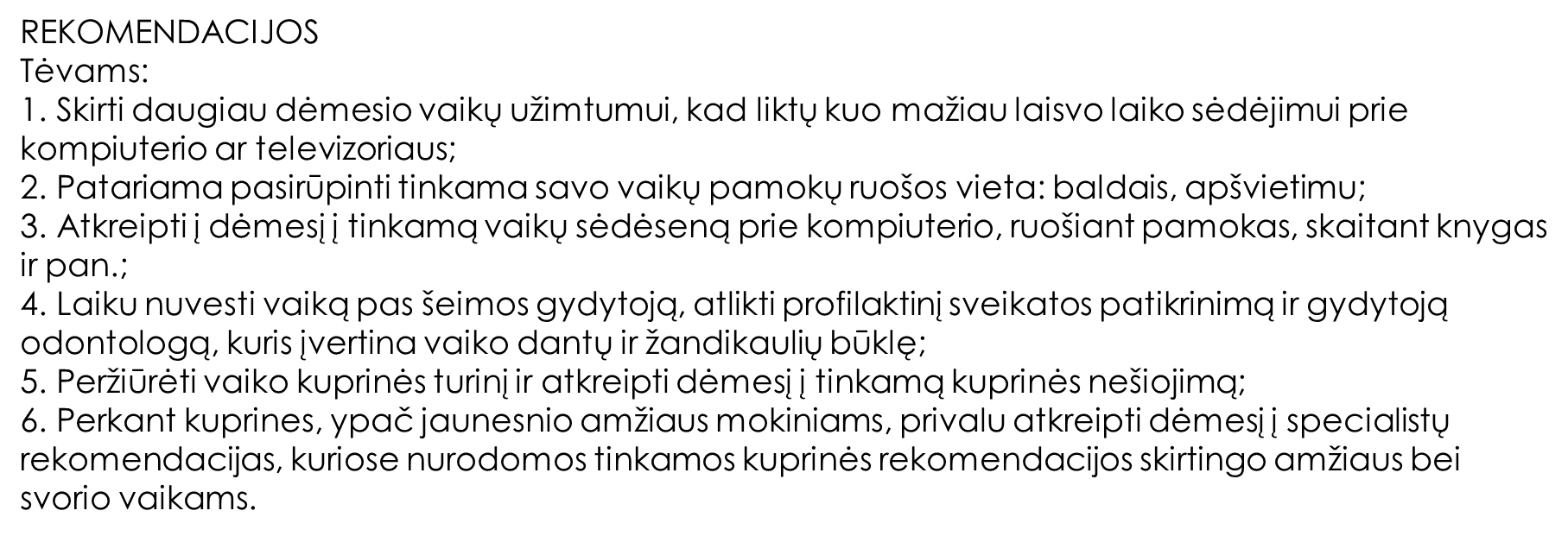 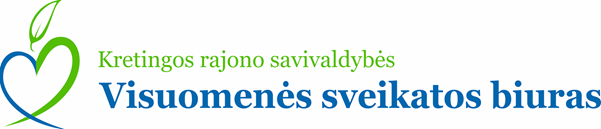 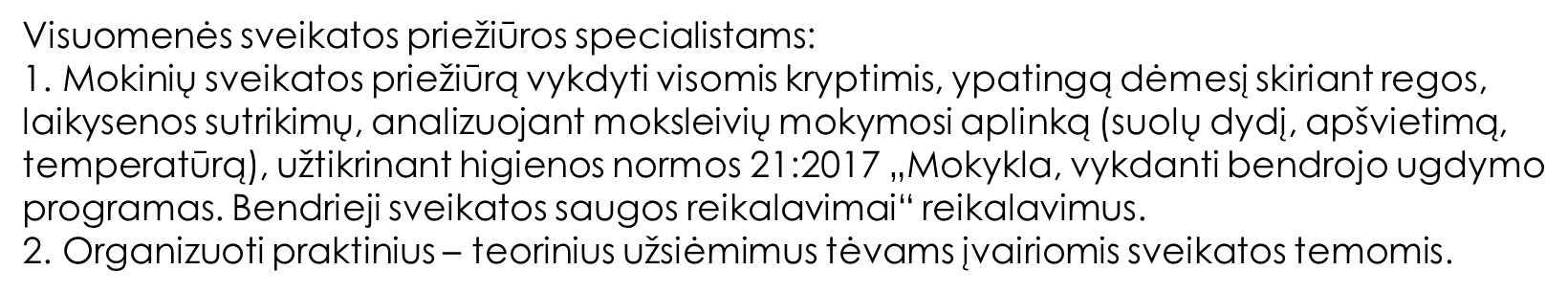 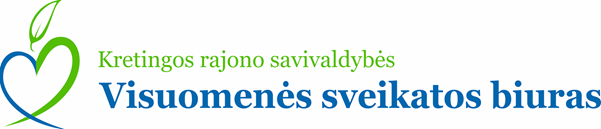 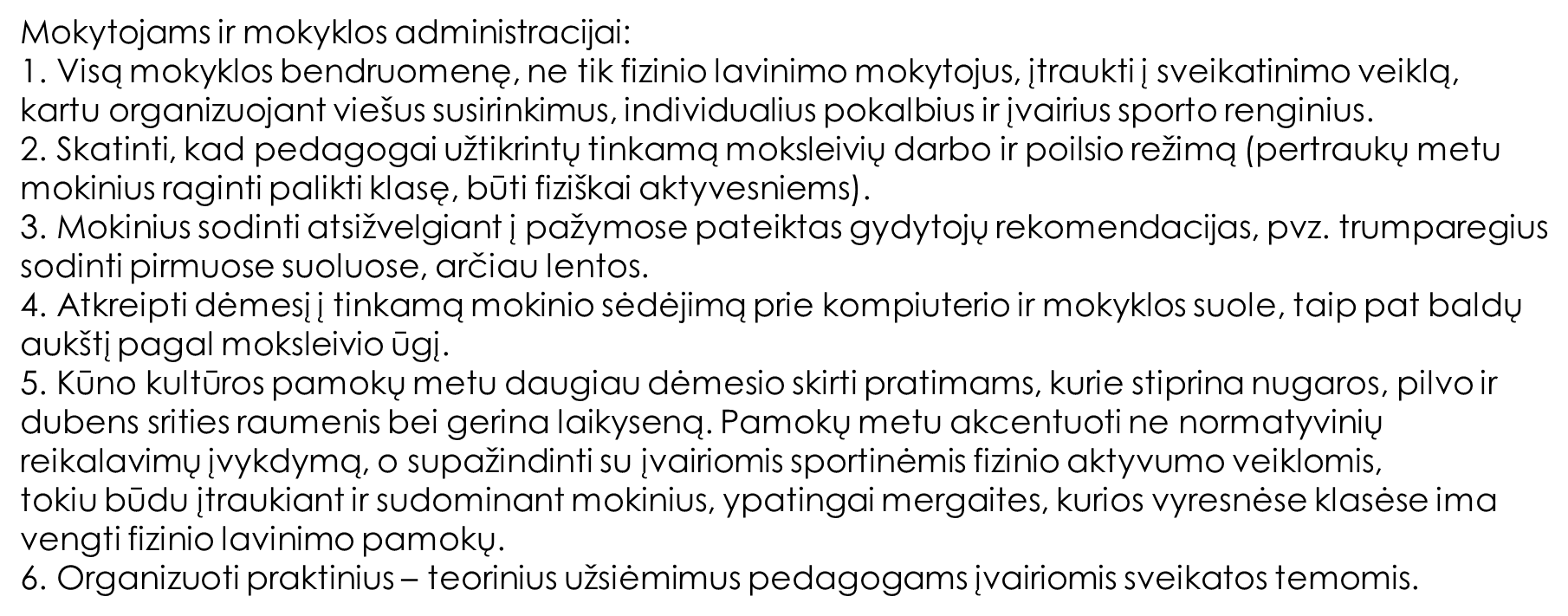 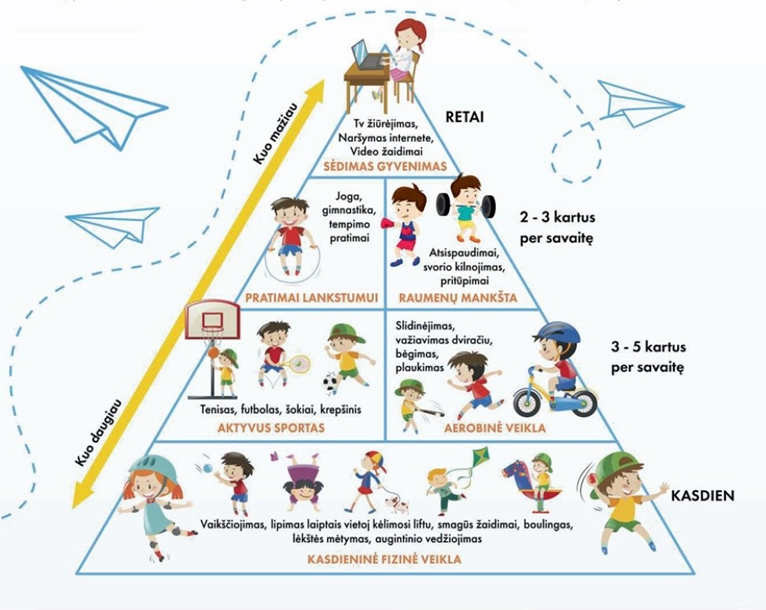 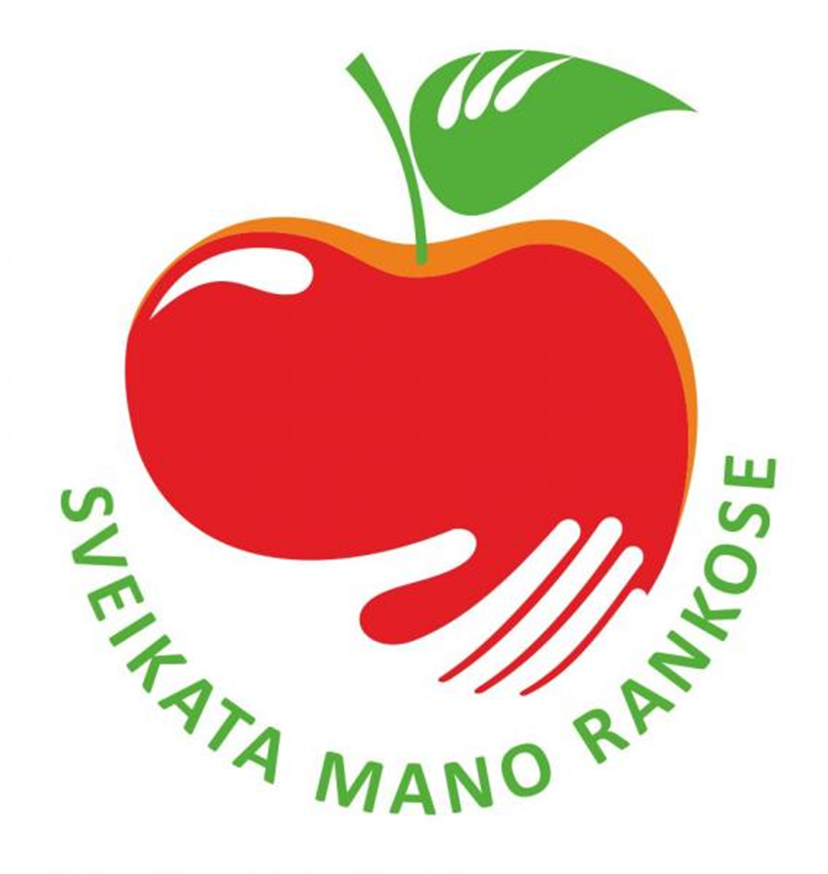